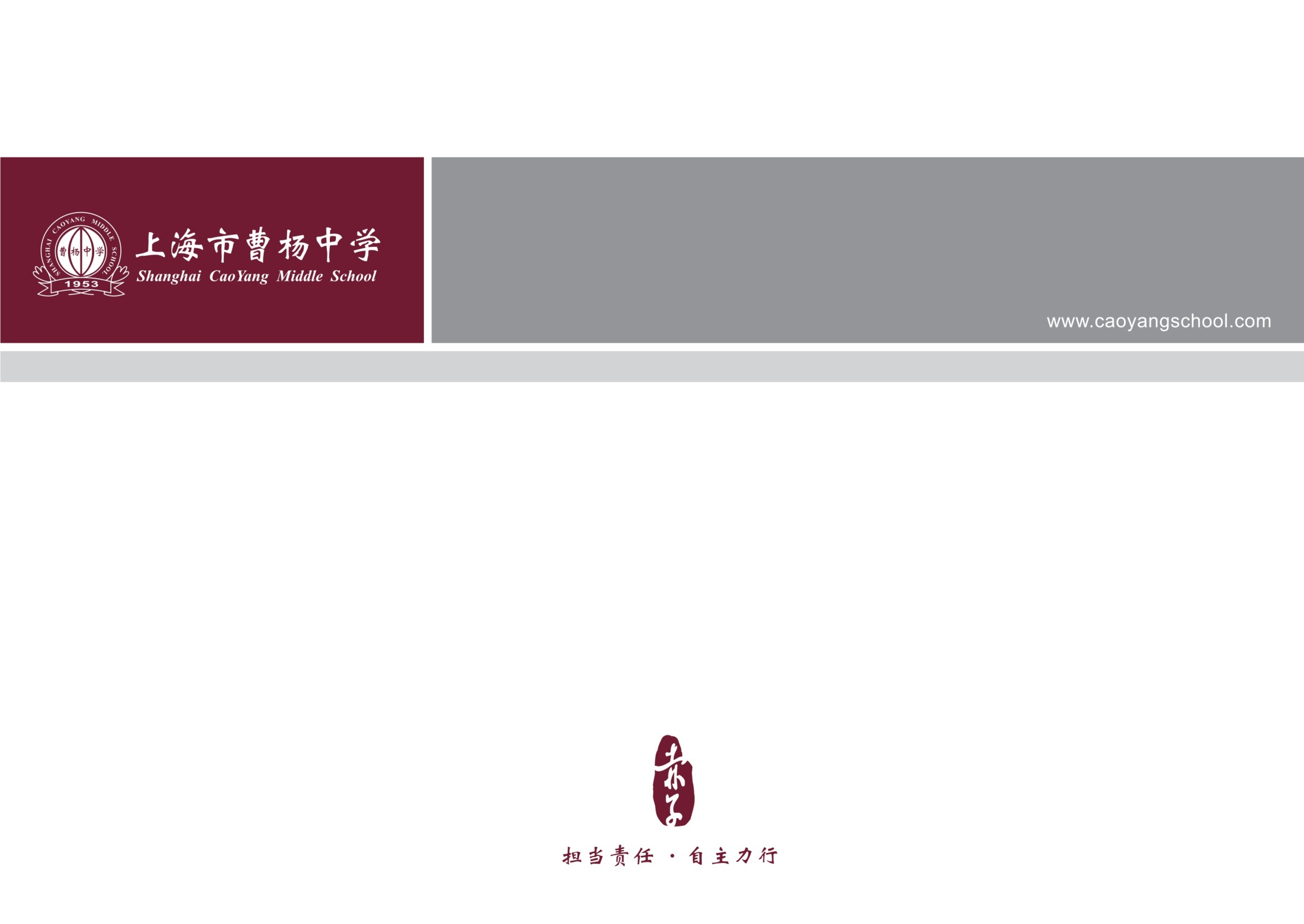 教职工集中学习
2017年11月17日
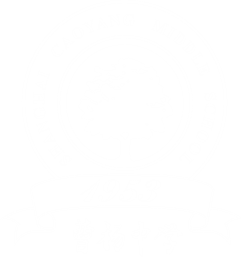 学习宣传贯彻党的十九大精神
动员部署
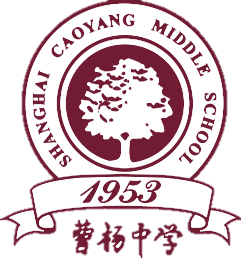 普陀区教育党工委关于学习宣传贯彻党的十九大精神的通知
党的十九大是在全面建成小康社会决胜阶段、中国特色社会主义进入新时代关键时期召开的一次十分重要的大会，是一次不忘初心、牢记使命、高举旗帜、团结奋进的大会，对凝聚党心民心、推动党和国家事业发展具有十分重大的意义。认真学习、深入领会、大力宣传、全面贯彻党的十九大精神，是当前和今后一个时期教育系统的首要政治任务。根据《中共中央关于认真学习宣传贯彻党的十九大精神的决定》和《中共教育部党组关于教育系统认真学习宣传贯彻党的十九大精神 写好教育“奋进之笔”的通知》，以及市教卫工作党委、区委关于认真学习宣传贯彻党的十九大精神的部署要求，结合区教育系统实际，现就学习宣传贯彻党的十九大精神有关要求通知如下：
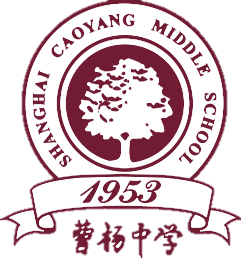 一、立足新时代，把握新思想，为培育时代新人铸魂立根
认真学习、宣传贯彻党的十九大精神，事关党和国家的全局、事关中国特色社会主义长远发展、事关最广大人民根本利益。要充分认识十九大的开创性、里程碑和划时代的重大意义，认真研读原文、体会原味、悟透原理，深刻领会报告思想内涵和精神实质。
1.准确领会把握十九大精神的思想精髓和核心要义。认真学习宣传贯彻十九大精神要着重把握以下十个方面要求：一要深刻领会党的十九大的主题和大会召开的政治意义、历史意义、理论意义、实践意义、方法论意义。二要深刻领会习近平新时代中国特色社会主义思想的历史地位和丰富内涵。三要深刻领会党的十八大以来党和国家事业发生的历史性变革。四要深刻领会中国特色社会主义进入了新时代。五要深刻领会我国社会主要矛盾的变化。六要深刻领会新时代中国共产党的历史使命。七要深刻领会实现第一个百年奋斗目标和向第二个百年奋斗目标进军。八要深刻领会社会主义经济建设、政治建设、文化建设、社会建设、生态文明建设等方面的重大部署。九要深刻领会国防和军队建设、港澳台工作、外交工作的重大部署。十要深刻领会坚定不移全面从严治党的重大部署。
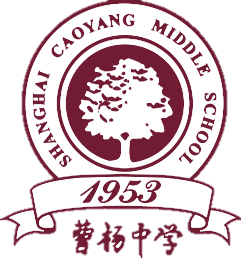 一、立足新时代，把握新思想，为培育时代新人铸魂立根
2.奋力走出一条具有教育特色的学习宣传贯彻党的十九大精神之路。贯彻落实教育部、市教委、区委相关文件和会议精神，动员教育系统广大党员干部和师生员工更加紧密地团结在以习近平同志为核心的党中央周围，高举中国特色社会主义伟大旗帜，坚定“四个自信”，以培养担当民族复兴大任的时代新人为着眼点，坚持为人民服务，为中国共产党治国理政服务，为巩固和发展中国特色社会主义制度服务，为改革开放和社会主义现代化建设服务，全面贯彻党的教育方针，建设教育强国，在党的旗帜下努力办好人民满意的教育。
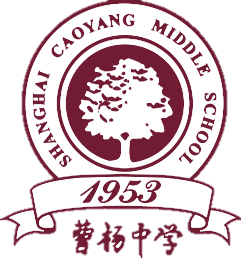 一、立足新时代，把握新思想，为培育时代新人铸魂立根
要从教育实际出发，着眼于解决人民群众关心的实际问题，着眼于推进教育现代化，着眼于当前的重点工作，积极营造“学起来、教起来、传起来、研起来、干起来、实起来”的良好氛围，走出一条有教育特色的学习宣传贯彻十九大精神之路。自觉用习近平新时代中国特色社会主义思想武装广大干部师生头脑。一要把握好历史新变革，所处新时代，矛盾新内涵，历史新使命，实践新路径，时代新课题，理论新飞跃，改革新谋划，党建新思路，表述新内涵等“十个新”的学习内容。二要以习近平新时代中国特色社会主义思想为指导，以继续当好“排头兵先行者”为己任，全面深化教育综合改革。三要切实落实三大主体责任，抓好干部队伍建设，增强八大本领。四要学做结合以学促做，以实际行动将学习贯彻党的十九大精神引向深入，切实抓好今年工作收尾、年底各项工作冲刺、谋划好明年工作。
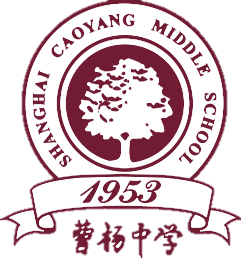 一、立足新时代，把握新思想，为培育时代新人铸魂立根
学习宣传党的十九大精神，既要整体把握、全面系统，又要突出重点、抓住关键，将着力点“聚焦六个方面”：聚焦到习近平新时代中国特色社会主义思想是党必须长期坚持的指导思想上，聚焦到5年来党和国家事业取得历史性成就和发生历史性变革上，聚焦到作出中国特色社会主义进入了新时代、我国社会主要矛盾已经转化为人民日益增长的美好生活需要和不平衡不充分的发展之间的矛盾等重大政治论断的深远影响上，聚焦到贯彻落实党的十九大的重大决策部署上，聚焦到以习近平同志为核心的新一届党中央领导集体是深受全党全国各族人民拥护和信赖的领导集体上，聚焦到习近平总书记是全党拥护、人民爱戴、当之无愧的党的领袖上。
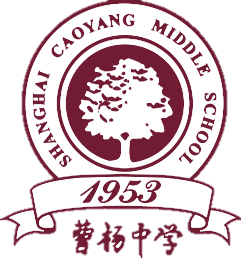 二、学懂弄通做实，推进学习宣传贯彻十九大精神进校园
按照中共中央《关于认真学习宣传贯彻党的十九大精神的决定》和《中共教育部党组关于教育系统认真学习宣传贯彻党的十九大精神 写好教育“奋进之笔”的通知》，紧密结合本区实际、教育实际和本单位工作实际和岗位实际，紧密结合师生员工思想实际和学习实际，加强工作统筹，突出教育特色，创新方式方法，精心组织实施。坚持实事求是、理论联系实际的工作作风，以“五进三抓”开展好学习宣传贯彻工作。
1.进学习计划。各级党组织理论学习中心组要把学习党的十九大精神作为重中之重，根据“十三个部分”的报告内容形成系列专题，开展专题研讨。各级党组织要实现“以上率下”全员学习。领导干部要率先学习，突出教育特色，注重研读原著原文。中心组学习要创新方式，采取“三会一课”、组织生活会、专题党课、学习交流、联组交流等形式广泛开展理论学习。广大党员干部和师生员工要跟进学，集体学习要紧密结合实际，发扬理论联系实际学风，做到问题导向、目标导向、群众导向。
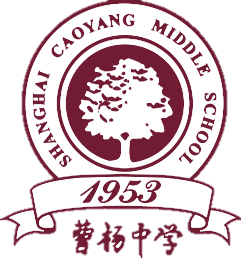 二、学懂弄通做实，推进学习宣传贯彻十九大精神进校园
2.进宣讲阵地。按照区委统一部署开展集中宣讲活动，利用“绿叶讲坛”、道德讲坛等平台，深入宣传解读党的十九大精神，有针对性地做好统一思想、凝聚力量的工作。建立“区级备课+党建责任区协同+学校推进”三级备课体系，组织党工委中心组、教育系统理论宣讲团、中学思政和小学品社教师，分系统、分领域、分专题开展宣讲，为基层党组织理论学习提供“菜单式”服务。每位领导干部在分管领域和单位至少讲一次专题党课。通过生动丰富、听得懂、能领会、可落实的宣传宣讲活动推动党的理论创新成果入脑入心，真正起到鼓舞人、凝聚人、激励人、引导人、动员人的作用。
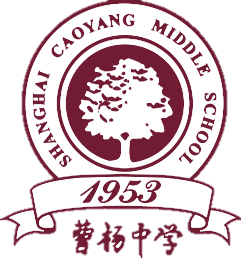 二、学懂弄通做实，推进学习宣传贯彻十九大精神进校园
3.进培训研学。围绕“两学一做”学习教育常态化制度化和“不忘初心、牢记使命”主题教育，面向全体党员教师和学生开展多形式、分层次、全覆盖的学习培训，有计划、分层次地把十九大精神学习教育列入党务、后备干部和入党积极分子培训内容中去。进一步发挥党建研究会、党建课题研究和党建实践基地的理论实践交流平台作用。在学习培训中，运用好《党的十九大报告辅导读本》和《中国共产党党章》等辅导材料，《将改革进行到底》等政论专题片和中共一大会址等现场教学点。群团组织和各学校要精心组织开展青少年学生研学旅行、高中生马协、模拟政协、普陀大学堂等学习展示，推进中小学社会实践基地建设，教育引导青少年继承革命传统，传承红色基因。
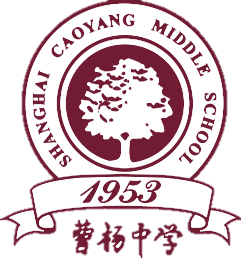 二、学懂弄通做实，推进学习宣传贯彻十九大精神进校园
4.进课程教材课堂。坚持社会主义核心价值体系，把培育和践行社会主义核心价值观融入基础教育全过程，构建一体化德育格局。以培养担当民族复兴大任的时代新人为着眼点，把社会主义核心价值观转化为师生的情感认同和行为习惯。把学习党的十九大精神作为学校思想政治教育和课堂教学的重要内容，发掘各门课程中的教育内涵，加强德育课程、思政课程、《现代公民教育》读本、《道德与法治》课程建设，形成一百节“十九大精神进校园”讲稿课件。
5.进主题实践。全面贯彻党的教育方针，落实立德树人根本任务，充分运用各种符合教育实际、教育规律、深受师生喜爱的鲜活方式宣传党的十九大精神、五年工作成就。强化教育引导、实践养成、制度保障，全方位推进“三自一全”区域德育工作。加强高中生社会实践、志愿服务等组织管理，开展“不忘初心 牢记使命”、“我的中国梦”系列主题教育。坚持文化育人，做好传统文化的创造性转化、创新性发展。依据办学理念，结合文明校园创建活动，因地制宜开展校园文化建设。深入实施素质教育，构建家校社全员全过程全方位育人新格局。
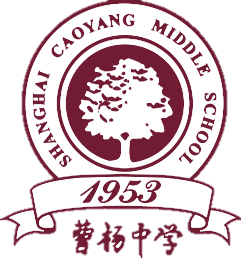 二、学懂弄通做实，推进学习宣传贯彻十九大精神进校园
6.抓落实落细。围绕中心、服务大局、深化改革、推动工作。聚焦教育改革目标、发展任务、稳定要求，把党的十九大精神转化为推进各项工作创新发展的强大动力。把学习宣传贯彻党的十九大精神与推动当前工作、谋划明年工作紧密结合起来，以钉钉子精神全面抓好贯彻落实，把中央、市委、区委的决策部署转化为工作任务，明确要求，排出任务表、时间表、路线图，在“落实立德树人根本任务、推动各级各类教育协调发展、深化教育体制机制改革、加强和改进党的建设，以及聚焦各单位干部师生家长普遍关心的教育发展问题、补短板问题、加强改革攻坚”等方面拿出实实在在的举措，切实回应老百姓对教育的新期待，牢固把握建设教育强区的“十三五”目标，真正办好家门口的学校，提升普陀百姓对教育的满意度和获得感。
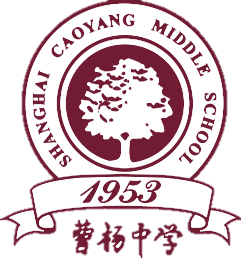 二、学懂弄通做实，推进学习宣传贯彻十九大精神进校园
7.抓制度机制。牢牢把握新时代党的建设的总要求，突出政治功能，加强基层政治建设、思想建设、组织建设、作风建设和纪律建设，把学习宣传贯彻党的十九大精神与“两学一做”学习教育常态化制度化等相关工作结合起来，与落实三大主体责任、完善述评考机制，建立健全先进典型培育机制、巩固教育发展的激励机制等结合起来，举办干部创新论坛、建设支部亮牌工程，提升党建工作的规范化、标准化、科学化水平，为办好人民满意的教育提供坚强的组织保障、机制保障。
8.抓宣传网络。坚持唱响主旋律、汇聚正能量，着力用党的十九大精神统一思想、凝聚力量。发挥校园网、广播电视、宣传专栏、微博微信等宣传平台的优势，精心策划、集中报道，围绕党的十九大精神开展多角度、全方位、立体化、多频次的深度宣传，营造出整体推进、密集报道的宣传声势，帮助党员干部师生加深对党的十九大精神的全面把握和准确理解，最大限度地形成政治认同、思想认同、理论认同和情感认同。注重宣传各单位学习贯彻的具体举措和实际行动，及时宣传推广好经验、好做法，注重反映基层干部师生学习贯彻的典型事迹和良好精神风貌。
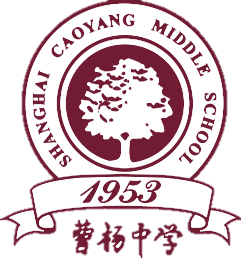 三、加强组织领导，四责协同，确保学习宣传贯彻党的十九大精神取得实实在在的成效
各级党组织和领导干部要以强烈的政治责任感、昂扬向上的、永不懈怠的精神状态和一往无前的奋斗姿态，把学习宣传贯彻党的十九大精神作为头等大事，开展一场“大学习”。加强组织领导，四责协同，切实抓紧抓实本系统本单位工作，把十九大提出的目标任务落到实处。
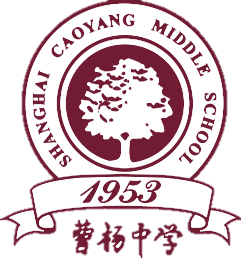 三、加强组织领导，四责协同，确保学习宣传贯彻党的十九大精神取得实实在在的成效
1.切实负起领导责任。各级党组织要按照市委、市教委和区委的部署和要求，结合本部门本单位实际，作出专题部署，形成学习贯彻落实的具体方案，分层分级抓好十九大精神进校园各项工作。各级党政干部要牢固树立“四个意识”，突出政治意识，落实三大主体责任，亲自抓、负总责。班子成员要落实分管责任，把学习作为加强自身建设、党性修养和干部素质的重要抓手，修补“认知、素质、能力、方法”上的短板，提升政治眼力、理论功力、履职能力、前进定力。各级组织、宣传部门和其他有关部门，要在党组织统一领导下，认真履行职责，密切配合协作，共同抓好学习宣传贯彻工作。工会、共青团、少先队等团体要充分发挥自身优势，开展各具特色的学习教育活动。对党的十九大精神的宣传阐释要全面、准确，防止片面性、碎片化、简单化、口号式。对在学习过程中反映出的错误观点和歪曲解读，要积极引导、及时辨析、明辨是非。要避免以会议传达会议、以文件落实文件；防止学习宣讲上下一般粗，干部党员教师、学生一篇讲稿讲到底、照本宣科等形式主义、本本主义、实用主义倾向。
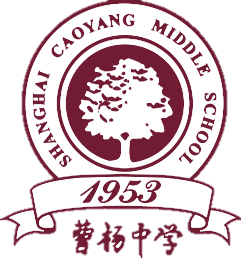 三、加强组织领导，四责协同，确保学习宣传贯彻党的十九大精神取得实实在在的成效
2.切实把握正确导向。要坚持团结稳定鼓劲、正面宣传为主，弘扬主旋律、传播正能量，着力用党的十九大精神统一共识。围绕社会普遍关注的热点难点问题，多做解疑释惑、疏导情绪的工作，多做增进共识、增进团结的工作。落实意识形态工作责任制，加强统战工作、加强民族宗教文化工作，加强对宣传思想文化阵地的管理，绝不给错误思想言论提供传播渠道。
3.切实增强吸引力感染力。要面向师生、员工等不同对象开展宣传，不断创新方式方法和平台载体，探索方法手段，努力增强学习宣传党的十九大精神的针对性实效性。坚持既严谨又生动，善于运用群众乐于参与、便于参与的方式，采取富有时代特色、体现实践要求的方法，在拓展广度深度上下功夫。充分运用新技术新应用创新媒体传播方式，不断增强宣传的实际效果。
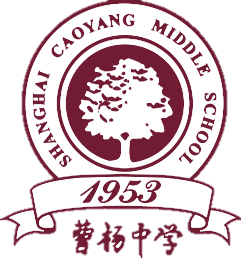 三、加强组织领导，四责协同，确保学习宣传贯彻党的十九大精神取得实实在在的成效
4.切实加强监督检查。各级党组织落实党风廉政、“一岗双责”，主动接受纪委等相关部门和群众、民主监督。结合年度工作调研，以及区委对教育系统各项工作的检查督查，强化“两学一做”常态化制度化学习教育、干部述评考制度等工作要求。各级干部要按照习近平总书记提出的“既要想干愿干积极干,又要能干会干善于干”的考核、检验干部的要求，进一步落实好主体责任、学习责任、政治责任、宣讲责任。
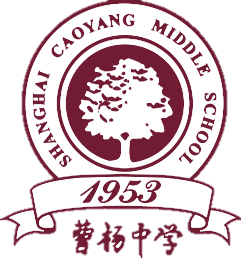 区教育系统认真学习宣传贯彻党的十九大精神学习篇目
一、推荐书目
1.《十九大报告》
2.《中国共产党章程》
3.《中国共产党第十九次全国代表大会文件汇编》
4.《习近平系列重要讲话读本（2016年版）》
5.《习近平谈治国理政》
6.《习近平讲故事》
7.《十九大精神边学边记》
8.《党的十九大报告辅导读本》
9.《党的十九大报告学习辅导百问》
10.《关于新形势下党内政治生活的若干准则》《党内监督条例》
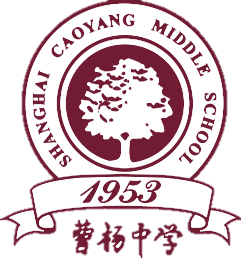 区教育系统认真学习宣传贯彻党的十九大精神学习篇目
二、政论专题片
《将改革进行到底》《法治中国》《大国外交》《巡视利剑》《辉煌中国》《强军》《不忘初心、继续前进》等。
三、现场教学
中共一大会址：兴业路76号原望志路106号
中共二大会址：成都北路7弄30号
中共三大后中央局机关历史纪念馆：浙江北路118号
中共四大纪念馆：虹口区东宝兴路254弄28支弄8号
陈云纪念馆：青浦区练塘镇朱枫公路3516号
顾正红纪念馆：上海市普陀区澳门路300号
金融并购博物馆：云岭东路89号
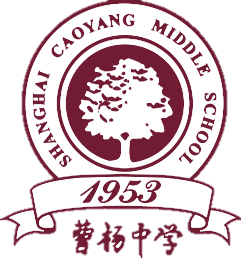 区教育系统认真学习宣传贯彻党的十九大精神学习篇目
四、音频党课
阿基米德《学习同心圆，十九大精神十九人讲》（11.10-11.28）
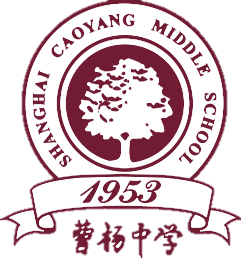 区教育党工委宣传科补充要求
1.关于“名师E课”
名师E课是区教育局与阿基米德FM共同打造的在线教育节目，今年5月19日开讲至今已有近180期内容，音频直播节目与广大听众展开有温度的教育话题探讨，收到广泛好评。为加强名师E课的关注率和收听率，传播好教育声音，讲好教育故事，提升教育自信，要求各基层学校积极动员教师、学生、家长关注名师E课栏目，积极参与平台互动，本校教师主讲的名师E课应利用校园宣传载体进行预告、转发，扩大收听参与面，拓宽名师E课的受益面。各校需自查本校师生对名师E课的关注人数，（关注方式：手机下载“阿基米德”APP—注册、登录—搜索“名师E课”栏目并设为关注）。
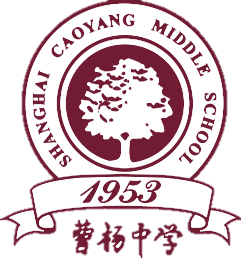 区教育党工委宣传科补充要求
2.关于“上海普陀教育”官方微信
“上海普陀教育”官方微信自2016年6月试运行以来，以“传播教育理念，传递教育资讯，解读教育政策，解答教育疑惑”为宗旨，已经发布了近200期750余条内容，关注数近18000人次。教育系统各单位积极参与官微宣传策划活动，为宣传好普陀教育提供了大量素材和资源。为了进一步扩大官方微信的知晓率，扩展官方微信的传递面，要求各基层单位积极动员本单位教职员工、学生、家长关注“上海普陀教育”官方微信，各单位需自查关注人数。同时要求各基层单位做好本单位微信公众号的认证工作，加强与教育官微的互动，积极转发官微内容，打好教育宣传工作的组合拳。
以上名师E课各校参与情况、关注人数和官微关注人数将纳入年度宣传工作考核的指标。
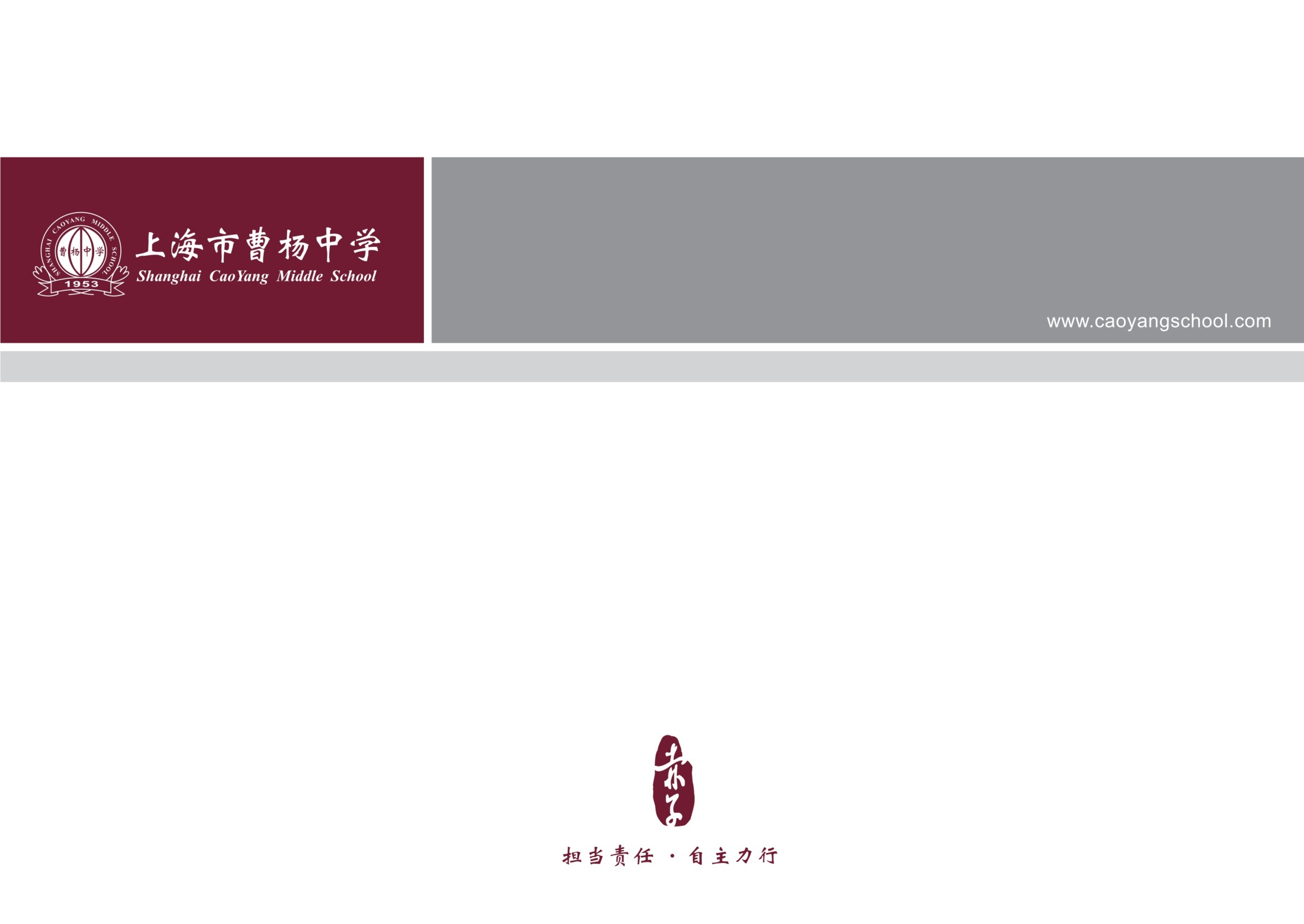 教职工集中学习
2017年11月17日
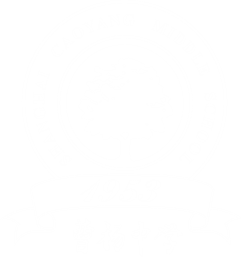 学习宣传贯彻党的十九大精神
动员部署